MALAYSIAN ASSOCIATION OF COMPANY SECRETARIES(PERSATUAN SETIAUSAHA SYARIKAT MALAYSIA)(Approved Body under Fourth Schedule of the Companies Act, 2016)
CREATING CORPORATE VALUE THROUGH-GRC
Golden JUBILEE YEAR NATIONAL CONVENTION OF COMPANY SECRETARIES 
AND INTERNATIONAL CONFERENCE, icsi
31st AUGUST 2018
 MAYFAIR CONVENTION
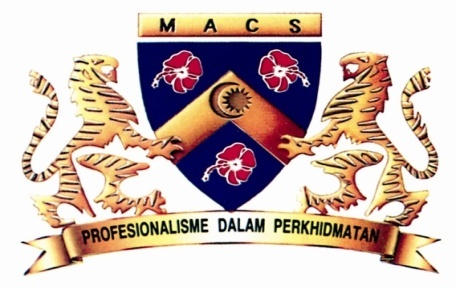 By MACS Speaker:
TANG CHAN MING FCCS, CA(M),AIPAM FCTIM, ACPA
MACS © 2018
All rights reserved
Today’s agenda
Corporate Value Creation
Governance, Risk Management & Compliance
3. Evolution of GRC
4. Ways to derive GRC Values.
5.Professional Company Secretaries’ “Call to Action”.
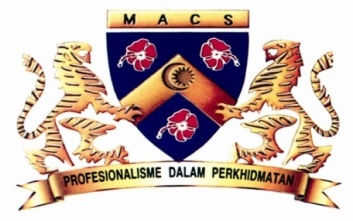 2
MACS © 2018
All rights reserved
CORPORATE VALUE CREATION
An organization must create value for its owners or shareholders and that value must be created not just for shareholders, but also for stakeholders.
Value is the capacity of the goods, services, or an activity, or activities of an organization to satisfy a need, or provide a benefit to a person or legal entity.
Value could also be translated as the goodwill of an organization in terms of quality of services or goods and the level of trust in the company by the stakeholders through good governance, risk management, and compliance.
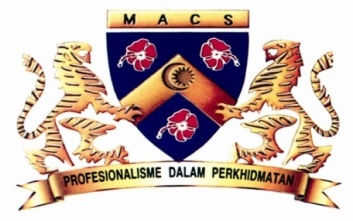 3
MACS © 2018
All rights reserved
2.  GOVERNANCE, RISK MANAGEMENT AND COMPLIANCE
As businesses expand their operations, there is an increased focus on good governance and risk management in order to protect and create value for all stakeholders.
Good corporate governance, strong risk management policies and a comprehensive compliance framework provide accurate and timely information to the management; thus adding business value by improving operational  decision making and strategic planning.
Alongside, every organization has various risk that must be assessed and managed in order to meet its goal and objectives.
Compliance with applicable laws and regulations must be ensured.
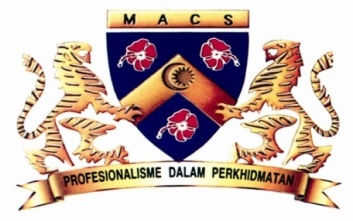 4
MACS © 2018
All rights reserved
3. The evolution of grc
Over the past three decades, GRC has evolved in response to a number of large scale macroeconomic events.
GRC has continually adjusted its core focus and expanded the scope of risk it covers.
The ever-evolving globalization of competitive markets exposes many organizations to a new breed of risks, many of which were not planned for, nor could have even been anticipated.
For these reasons, GRC is entering a new phase in its development, focused on continual monitoring and responsiveness, business decision support and improved shareholders/stakeholders’ value.
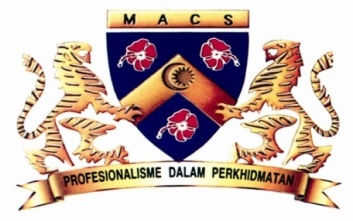 5
MACS © 2018
All rights reserved
4. WAYS TO DERIVE GRC VALUE
Incorporating GRC controls in daily business practices.
Broadening assessments and monitoring beyond compliance requirement.
Effectively applying technologies/automating processes.
Improving compliance efficiency.
Effectively applying third-party resources.
Projecting GRC trends.
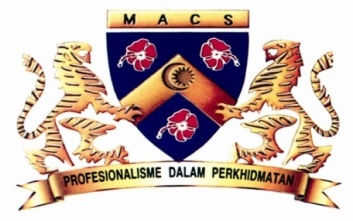 6
MACS © 2018
All rights reserved
5.     Professional Company Secretaries’ “Call to   Action”
Champions the Importance of Good Governance
Professional Company Secretary communicates with his/her organization’s leadership.
Attitude and actions of professional company secretary set the tone for good governance in an organization.
Promote integrating Internal control into overall management of organization.
Most important element: making internal control part of every decision-making process and subsequent execution.
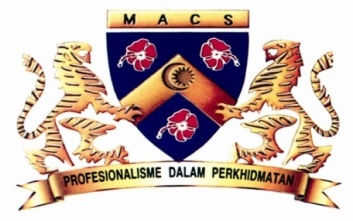 7
MACS © 2018
All rights reserved
5.     Professional Company Secretaries’ “Call to   Action”
Support line management by providing high-quality advice, insight, and assurance.
Decisions should only be made with explicit understanding of related risks and their potential consequences for achieving an organization’s objectives.
Therefore, decision makers require relevant and reliable information for their decision-making and control processes.
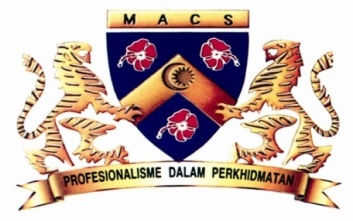 8
MACS © 2018
All rights reserved
THANK  YOU
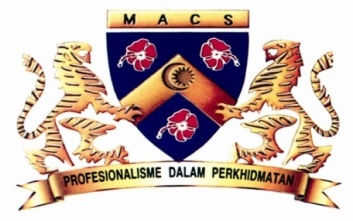 9
MACS © 2018
All rights reserved
References
CORPORATE VALUE CREATION: 
Corporate governance refers to ‘the way a corporation is directed and controlled to maximize shareholders value.’ (Cadbury, 1992) – generally accepted definition.
Malaysian Code on Corporate Governance definition: ‘... as the process and structure used to direct and manage business and affairs of the company towards enhancing business prosperity and corporate accountability with the ultimate objective of realising long term shareholder value, whilst taking into account the interests of other stakeholders’.
The Malaysian Companies Act 2016 (Fifth Schedule)  introduced the business review report with information on (i) Environmental matters, including the impact of the company’s business on the environment; (ii) the company’s employees; and (iii) social and community issues.
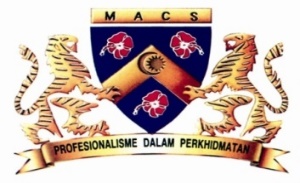 10
MACS © 2018
All rights reserved
REFERENCES
GOVERNANCE, RISK MANAGEMENT AND COMPLIANCE
Malaysian Code on Corporate Governance (MCCG) 2017 states that the Board should establish an effective risk management and internal control framework and establish a risk management committee.

3. THE EVOLUTION OF GRC
MCCG 2017 : The board should, in its disclosure include a discussion on how key risk areas such as finance, operations, regulatory compliance, reputation, cyber security and sustainability were evaluated and the controls in place to mitigate or manage those risks.
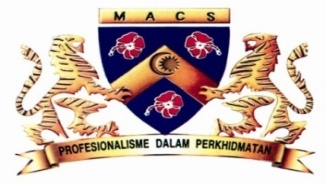 11
MACS © 2018
All rights reserved
REFERENCES
4. WAYS TO DERIVE GRC VALUE
MCCG 2017 : Companies should have an effective governance, risk management and internal control framework and stakeholders are able to assess the effectiveness of such a framework.
5. PROFESSIONAL COMPANY SECRETARIES’ “CALL TO   ACTION”
MCCG 2017 : The responsibility of the modern day Company Secretary has evolved from merely advising on administrative matters to now advising boards on governance matters. 
The Company Secretary through the Chairman plays a pivotal role in good governance by helping the board and its committees function effectively and in accordance with their terms of reference and best practices.
A suitably qualified Company Secretary should possess the knowledge and experience to carry out his functions including knowledge in company and securities law, finance, governance, company secretaryship and other compliance such as the listing requirements.
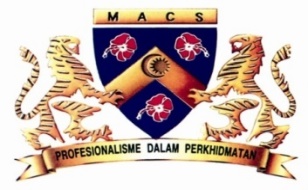 12
MACS © 2018
All rights reserved